AN INTERESTING AUTOMATED HEMOGRAM FOR DISCUSSION
CHIEF – PROF.DR. M. NATARAJAN MD
ASST PROF – DR. P S. ARUL RAJA MURUGAN MD.,DM
                      DR.B.PALANIKUMAR MD
                      DR PREMKUMAR MD.,DM

PRESENTED BY DR. THIRUNAVUKKARASU (PG)
47 year old male
k/c/o type 2 diabetes mellitus on oral hypoglycemic agents for past 5 years
No significant comorbities / past history / family history
During a master health checkup found to have the following laboratory values….
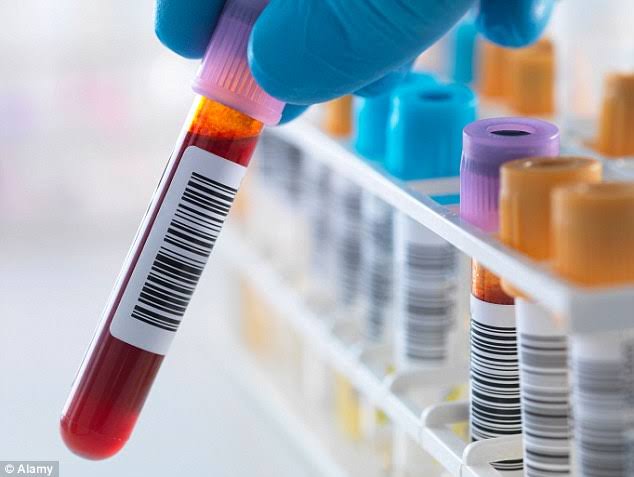 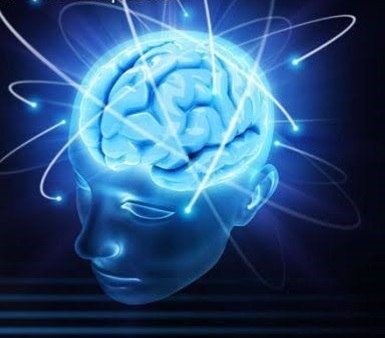 ???
CLASSIFICATION OF NORMOCYTIC ANEMIAS ON BASIS OF RDW
CLASSIFICATION OF MICROCYTIC ANEMIAS ON BASIS OF RDW
CLASSIFICATION OF MACROCYTIC ANEMIAS ON BASIS OF RDW
Serum Ferritin – 6 ng/ml
Hemoglobin electrophoresis
Hb A0   71.8%
Hb F      0
Hb S      0
Hb A2    3.5%
Hb D      0
Hb E    24.7%
Hb H    0
Hb Q    0
P3         0
Hb Lepore 0
Hemoglobin Electrophoresis
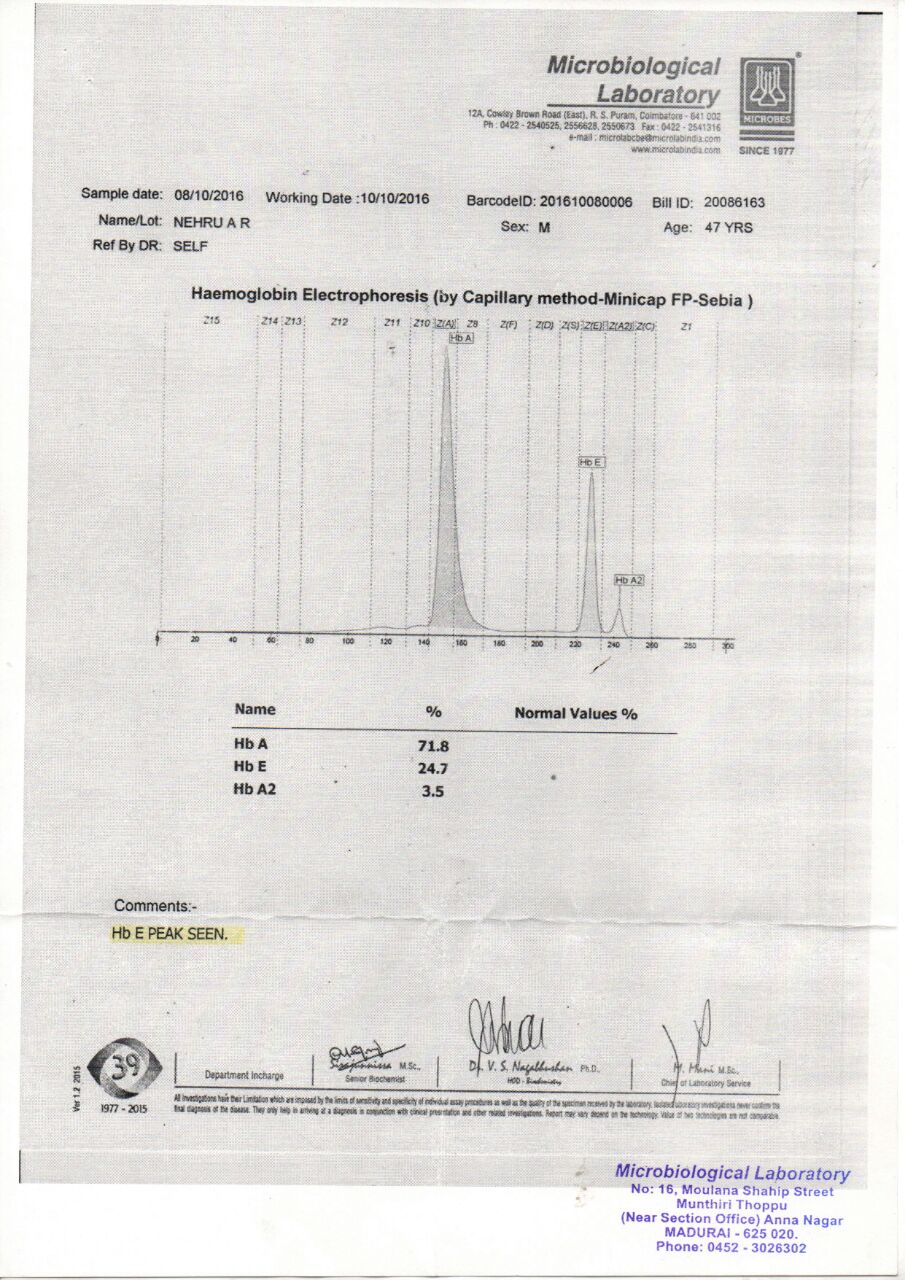 Hb A   -   71.8%
Hb E    -   24.7%
Hb A2  -   3.5%

Thank u